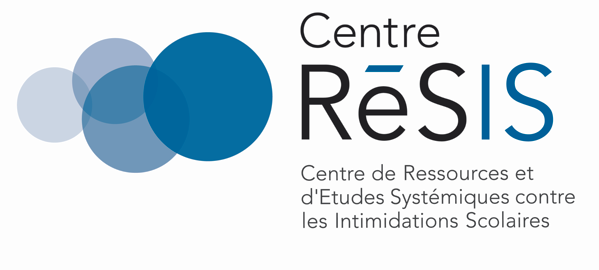 TRAITER LES SITUATIONS 
DE HARCÈLEMENT SCOLAIRE
--- 
JEAN-PIERRE BELLON
Une 
conviction
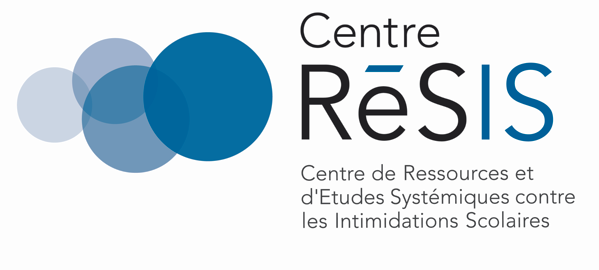 POUR VAINCRE LE HARCÈLEMENT, 
UNE ÉQUIPE PAR ÉTABLISSEMENT
Un projet porté par le Centre ReSIS depuis sa création en 2019
RASSURANT
PROTECTEUR
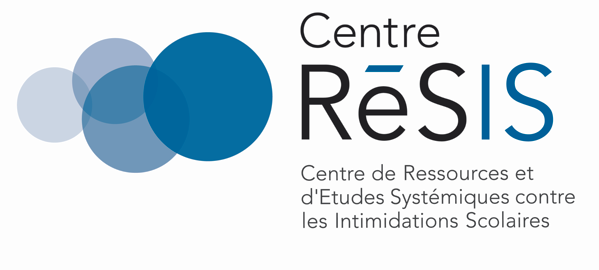 CHAQUE VICTIME DE BRIMADES DOIT ÊTRE ACCOMPAGNÉE DANS SON ÉTABLISSEMENT PAR UN ADULTE…
BIENVEILLANT
EMPATHIQUE
ENCADRANT
FERME
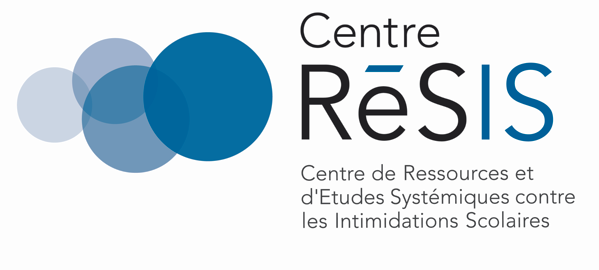 CHAQUE AUTEUR DE BRIMADES DOIT ÊTRE CONFRONTÉ DANS SON ÉTABLISSEMENT À UN ADULTE…
RÉSOLU
DÉTERMINÉ
À faire cesser les brimades
LES FAMILLES DES VICTIMES DOIVENT TROUVER DANS L’ÉTABLISSEMENT DES PROFESSIONNELS APTES À …
LES 
ÉCOUTER
DÉFENDRE LEUR ENFANT
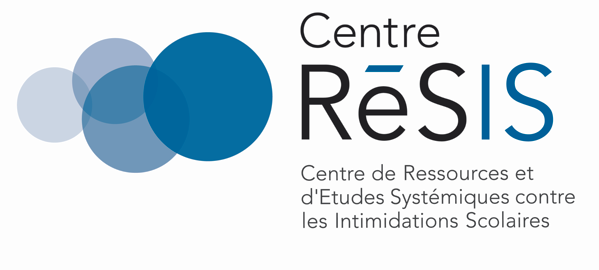 DU CÔTÉ DES VICTIMES
DU CÔTÉ DES INTIMIDATEURS
C’EST UN RENVERSEMENT DE TENDANCE QU’IL FAUT OPÉRER
Cesser de minimiser les situations
Cesser de croire qu’il suffit de sanctionner
Cesser de rendre les victimes responsables de ce qui leur arrive
Cesser de croire que les harceleurs sont les enfants des autres
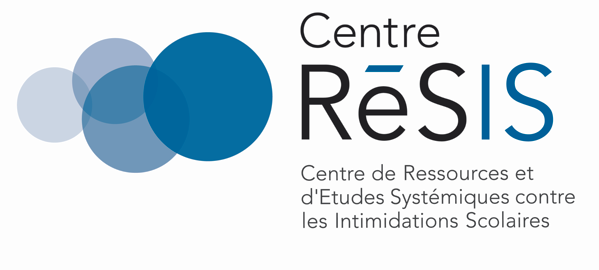 LE HARCÈLEMENT SCOLAIRE EST UN PROCESSUS  MIMÉTIQUE 
ET UN PHÉNOMÈNE DE GROUPE
ON SE MOQUE 
PARCE QUE
ON RIT 
PARCE QUE
Tout le monde 
se moque
Tout le 
monde rit
ON REPREND UN SURNOM PARCE QUE
ON MET 
À L’ÉCART
LA PRIORITÉ POUR LES PROFESSIONNELS EST DE DÉFAIRE L’EFFET DE GROUPE
Tout le monde 
le reprend
Pour faire comme tout le monde
Une équipe formée au traitement des brimades
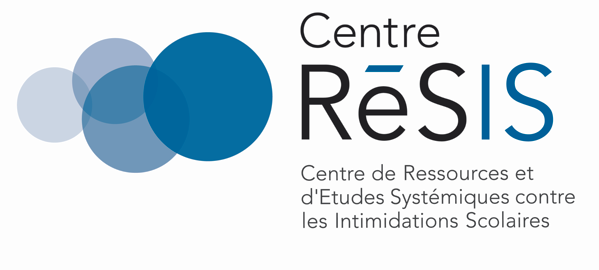 Une prise en charge immédiate des situations
La méthode de la préoccupation partagée 
version francophone MPPFR
Une écoute empathique auprès des victimes
L’incarnation d’une autorité auprès des intimidateurs
Une éthique de la préoccupation et de l’attention à l’autre
Une résolution de plus de 
8 situations 
sur 10
En 2022-2023, le Centre ReSIS a accompagné 310 équipes utilisant la MPPFR :  
sur 1 598 situations traitées, 1 325 ont été réglées, soit un taux de de résolution de 82,9 %
EN PLUS D’UNE ÉQUIPE ACTIVE DANS CHAQUE ÉCOLE, IL FAUT AUSSI
LA SURVEILLANCE DES ESPACES À RISQUE
LA VIGILANCE DE TOUS LES ADULTES
LE HARCÈLEMENT PROSPÈRE LÀ OÙ LES ADULTES SONT ABSENTS OU PEU VIGILANTS
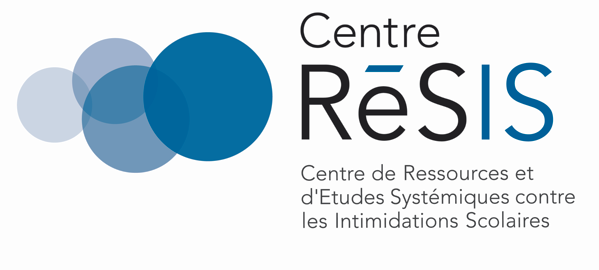 LE TAUX DE HARCÈLEMENT VARIE SIGNIFICATIVEMENT D’UNE CLASSE À L’AUTRE SELON L’ATTITUDE ADOPTÉE PAR LES ADULTES 
(BENOÎT GALAND, 2012)
EN 
CLASSE
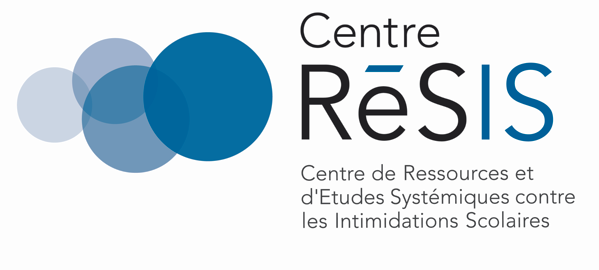 IL Y A DES CLASSES DANS LESQUELLES …
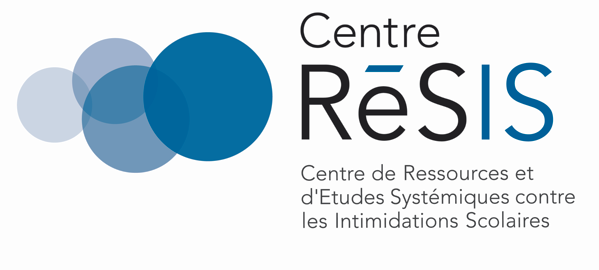 Le taux de harcèlement variera en fonction de 
l’attitude adoptée par le professionnel
On laisse faire, on minimise, on se dit que ce sont de simples jeux qui ne regardent
pas les adultes
Une tolérance zéro est appliquée à l’égard des surnoms, des moqueries, des mises à l’écart
Les enseignants se moquent de leurs élèves, leur donnent des surnoms ou les placent en situation d’être moqués
Cour de récréation
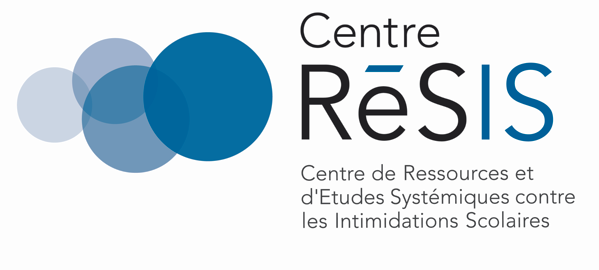 Les 
transports
LES LIEUX À 
RISQUES
Couloirs, Vestiaires
Les réseaux sociaux
Dans combien de lieux les élèves sont-ils laissés sans aucune surveillance ?
POURQUOI NE PAS ASSOCIER LES ÉLÈVES À LA LUTTE CONTRE LE HARCÈLEMENT SCOLAIRE ?
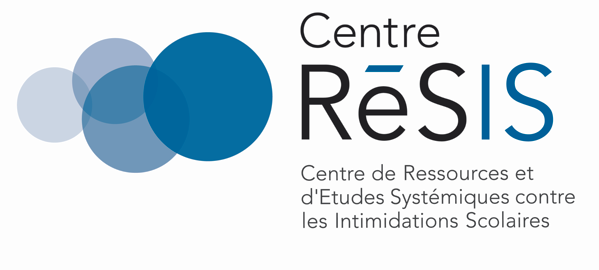 C’EST LE SENS DU DISPOSITIF DES AMBASSADEURS DONT LE RÔLE EST DE …
LES SIGNALER AUX ADULTES
DÉTECTER LES SITUATIONS
UN ÉTABLISSEMENT MOBILISÉ CONTRE LE HARCÈLEMENT SUPPOSE LA VIGILANCE DE TOUS
Les élèves ambassadeurs détectent et signalent les situations
L’équipe accompagne les victimes et intervient auprès des auteurs
Les professionnels sont attentifs aux élèves en difficulté
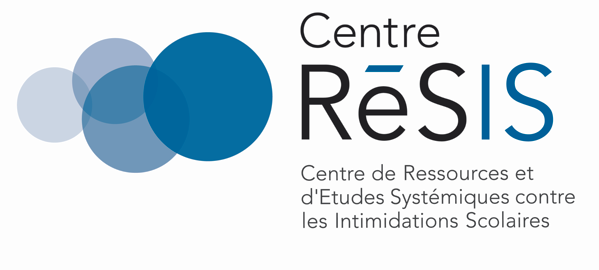